the marks of a man
a lesson for our graduates
valuing others as God does
respect
an example of respect
Then turning toward the woman he said to Simon, “Do you see this woman?...” Luke 7:44
an example of respect
When Jesus saw his mother and the disciple whom he loved standing nearby, he said to his mother, “Woman, behold, your son!” Then he said to the disciple, “Behold, your mother!” John 19:26-27
an example of respect
And a leper came to him, imploring him, and kneeling said to him, “If you will, you can make me clean.” Moved with pity, he stretched out his hand and touched him and said to him, “I will; be clean.” Mark 1:40-41
biblical principles
It is a restless evil, full of deadly poison. With it we bless our Lord and Father, and with it we curse people who are made in the likeness of God. From the same mouth come blessing and cursing. My brothers, these things ought not to be so. James 3:8-10
biblical principles
For if your brother is grieved by what you eat, you are no longer walking in love. By what you eat, do not destroy the one for whom Christ died. Romans 14:15
biblical principles
For this is the will of God, your sanctification: that you abstain from sexual immorality… that no one transgress and wrong his brother in this matter, because the Lord is an avenger in all these things, as we told you beforehand and solemnly warned you. 1 Thessalonians 4:3, 6
as a man you should…
be a gentlemen who treats all ladies with dignity
protect the purity of young ladies
never put down through your actions, attitude, or words
never forget your mother
hold your (future) wife in the highest esteem
going against the grain
courage
an example of courage
Now when the Pharisee who had invited him saw this, he said to himself, “If this man were a prophet, he would know who and what sort of woman this is who is touching him, for she is a sinner.” And Jesus answering said to him, “Simon, I have something to say to you.” Luke 7:39-40
an example of courage
And he said to the man with the withered hand, “Come here.” And he said to them, “Is it lawful on the Sabbath to do good or to do harm, to save life or to kill?” But they were silent. And he looked around at them with anger, grieved at their hardness of heart, and he said to the man, “Stretch out your hand.” He stretched it out, and his hand was restored. The Pharisees went out and immediately held counsel with the Herodians against him, how to destroy him. Mark 3:3-6
an example of courage
“Woe to you, scribes and Pharisees, hypocrites! For you build the tombs of the prophets and decorate the monuments of the righteous, saying, ‘If we had lived in the days of our fathers, we would not have taken part with them in shedding the blood of the prophets.’ thus you witness against yourselves that you are sons of those who murdered the prophets. Fill up, then, the measure of your fathers. You serpents, you brood of vipers, how are you to escape being sentenced to hell?” Matthew 23:29-33
biblical principles
“I am about to go the way of all the earth. Be strong, and show yourself a man, and keep the charge of the LORD your God, walking in his ways and keeping his statutes, his commandments, his rules, and his testimonies, as it is written in the Law of Moses…” 1 Kings 2:2-3
biblical principles
Be watchful, stand firm in the faith, act like men, be strong.    1 Corinthians 16:13
biblical principles
Finally, be strong in the Lord and in the strength of his might. Put on the whole armor of God, that you may be able to stand against the schemes of the devil. For we do not wrestle against flesh and blood, but against the rulers, against the authorities, against the cosmic forces of evil in the heavenly places. Therefore take up the whole armor of God, that you may be able to withstand in the evil day, and having done all, to stand firm. Ephesians 6:10-13
as a man you should…
value and carefully handle the scriptures
be a diligent student of God’s word
make unpopular stands for what is right
speak up when God’s truth or honor are at stake
ignore what ungodly peers say about you 
live in God’s presence and value his pleasure above all
the giving of self
service
an example of service
And he said to her, “Your sins are forgiven.” Then those who were at table with him began to say among themselves, “Who is this, who even forgives sins?” And he said to the woman, “Your faith has saved you; go in peace.” Luke 7:49-50
an example of service
A third time he said to them, “Why, what evil has he done? I have found in him no guilt deserving death. I will therefore punish and release him.” But they were urgent, demanding with loud cries that he should be crucified. And their voices prevailed. So Pilate decided that their demand should be granted. He released the man who had been thrown into prison for insurrection and murder, for whom they asked, but he delivered Jesus over to their will. Luke 23:22-25
an example of service
And when they came to the place that is called The Skull, there they crucified him, and the criminals, one on his right and one on his left. And Jesus said, “Father, forgive them, for they know not what they do.” Luke 23:33-34
biblical principles
“You know that those who are considered rulers of the Gentiles lord it over them, and their great ones exercise authority over them. But it shall not be so among you. But whoever would be great among you must be your servant, and whoever would be first among you must be slave of all. For even the Son of Man came not to be served but to serve, and to give his life as a ransom for many.” Mark 10:42-45
as a man you should…
be a giver, not a taker
earn a living that you might support the weak
accept heavy burdens to accomplish God’s purposes 
meekly endure injustice that you might win your enemies
pray fervently for the lost
show a dying world the Savior
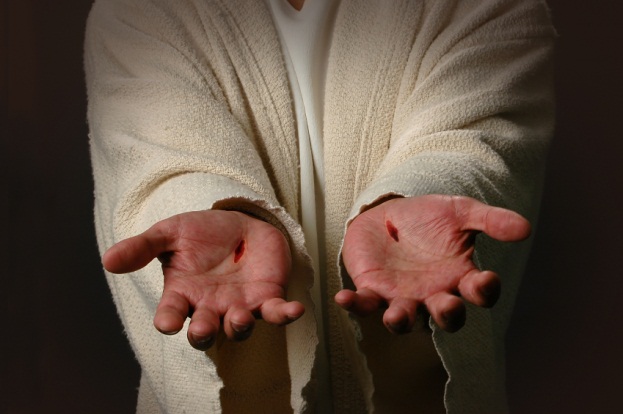